Eighteenth Century:The Great Awakening and the Enlightenment
Social and Cultural Changes 1700-1776
Increasing Population of the Colonies: grew fifteen times from 1670 to 1760
The End of Puritan Theocracy: original Puritan communities, whose coherence had been based on the authority of spiritual leaders and religious rules in all areas of life, were overwhelmed by heterogeneous groups of immigrants with different religious beliefs, whose major interests were material: to get richer than they could in Europe.
Changing Idea of Society: Decay and disappearance of the Puritan belief that society was the result of the covenant (solemn agreement and oath as the Jews made with God in the Old Testament). Spread of John Locke‘s idea of society as a contract made among individuals.   
Deism and Ethics of Natural Goodness: the “Angry God” of the Puritans replaced by Nature as the evidence of the perfection of Divine Creation (God represented as a perfect clockmaker); the ethics determined by the Original Sin supplanted  by the belief in innate human goodness and benevolence.
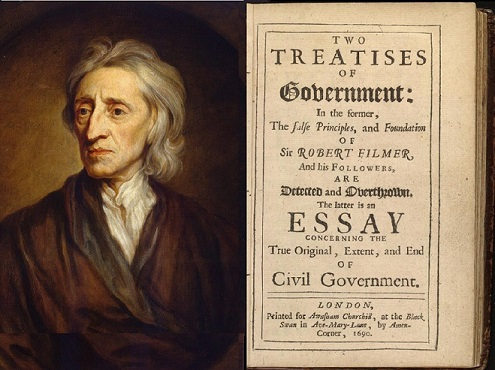 Covenant:
Moses showing
the Ten Commandments
(after Rafael) 
Contract:
John Locke and his
Essay on Civil Government (1690)
First (1734-1750) and Second (1800-1850) Great Awakenings
Movements of religious and cultural transformation, often inspired by itinerant “missionary” preachers advocating radical Protestant, even Puritan habits, but spreading also the teachings of other religious movements, especially the Methodists.
Methodism, which originated in Oxford and Bristol (England) at the beginning of the 18th century,  drew from the religious traditions of the Moravian Brethren, who considered Scripture the sole guide of their religious life. The Church of Moravian Brethren, originally following the doctrines of Jan Hus and the Czech Brethren, was instituted in Pennsylvania by Count Nicolaus Ludwig Zinzendorf, who brought it from Saxony and founded a colony at Bethlehem, PA. The most important representative of Methodism who visited America many times was George Whitefield (1714-1770). 
Great Awakenings rekindled religious faith in the gradually secularizing colonial society and caused numerous religious conversions.
General effect: multiplication of sects and personal approaches to religion; reinforcement of patriarchal authority.
Methodist religious revival at a 
“camp meeting”(early 19th century)
Jonathan Edwards (1703-1758): Life
Born in the family of renowned church ministers and preachers: maternal grandfather Solomon Stoddard was nicknamed “the Pope of the Connecticut Valley.”
At the age of 13 admitted to a newly established Yale College to study theology (graduated at the age of 17). 
At the age of 24 married Sarah Pierrepont who had religious visions and was, according to Edwards, distinguished by “the strange sweetness in her mind and singular purity of her affections.”
At the age of 26 became a minister in Northampton, western Massachusetts (the Connecticut River valley). 
In a few years (by 1735) his sermons caused a great wave of conversions (600 people joined his church). He became a prototype of modern American minister: a charismatic person whose control over his audience stemmed from the emotional excitement his sermons caused.
In 1749 dismissed from his church and silenced by his own congregation. This happened when he intended to complete the return to earlier Puritanism by introducing the public declaration of the believers that they had undergone their spiritual regeneration, as the condition for their taking the Sacrament.
After a missionary work among Native Americans, he was appointed President of the New Jersey College (later Princeton University).
Jonathan Edwards: Works
Influence of modern science: 
Isaac Newton‘s theories of gravitation and optics,
John Locke‘s (a) emphasis on human senses as the channels of knowledge
    (according to E., both “natural” and “supernatural”), (b) scientific knowledge
    must be supported by religious faith nourished by our feelings 
    (John Locke, Reasonableness of Christianity, 1697).
The art of rhetoric: 
Skillful use of figures (parallelisms, antitheses, asyndeton, ellipsis). Emotional power of his style is strongest when he depicts the wrath of God. Here he shatters all certainties of human life, and opens a yawning hell directly under our feet. The sermon Sinners in the Hands of an Angry God (1741) caused emotions of fear, although it was delivered in a calm, almost monotonous voice:
“Your wickedness makes you as it were heavy as lead, and to tend downwards with great weight and pressure towards hell; and if God should let you go, you would immediately sink and swiftly descend and plunge into the bottomless gulf,… There are black clouds of God’s wrath now hanging directly over your heads, full of the dreadful storm, and big with thunder; and were it not for the restraining hand of God, it would immediately burst upon you.”
Puritan interpretation of reality as a text of symbols, by which God communicates spiritual meaning: Images and Shadows of Divine Things (a MS discovered in 1948). Influence on Transcendentalism – R.W. Emerson.
A hypothetical representation of 
Edwards and his audience
Benjamin Franklin and the Enlightenment
Franklin (1706-90) was a highly practical thinker, but was acknowledged by the European intellectual elite of the Enlightenment, due to his scientific research (e.g., Experiments and Observations on Electricity, 1751), art of letter-writing and diplomatic activities (he was the first U.S. ambassador to France). He was also an inventor: lightning rod, bifocals, Franklin stove…
Born in Boston, in a Puritan family. At 17 he ran away from home to Philadelphia, PA, where he worked at several printing shops. Still in Boston he contributed to the newspaper New England Courant, published by his elder brother James. He was the author of letters written by a fictitious Mrs. Silence Dogood and published in the paper. 
Sir William Keith, the Governor of Pennsylvania, persuaded Franklin to go to London to bring an equipment for publishing a new newspaper. Franklin distrusted Keith and decided to work in London as a printer. When other printers drank beer and played cards during breaks, he read voraciously. He was especially attracted by Joseph Addison‘s and Richard Steele‘s periodical The Spectator (1711-12), on which the style of his subsequent writings is modelled. 
Back in Philadelphia he founded a discussion club (The Junto), established the first circulation library in America and published The Pennsylvania Gazette. He also issued a newspaper in German for the German-speaking immigrants. He founded a post-office in Philadelphia, and in 1775 he became the first Postmaster-General.
He became a supporter of Deism and a Freemason. In 1730 he married Deborah Reed in common-law marriage.
Between 1757 and 1775 he was at numerous missions in London, mostly as a representative of Pennsylvania. He became famous for his protest against the British taxation of the American colonies, by means of the Stamp Act (1765). In 1775 he became a member of the Second Continental Congress and in 1776 he was on The Committee of Five, which drafted The Declaration of Independence.
Franklin portrayed by 
Joseph Siffrein Duplessis (1778)
Benjamin Franklin: Major Works
Poor Richard‘s Almanack (1733-58)  is an annual containing advice for the poor as well as a calendar, astronomical and astrological information, poems, proverbs and wise sayings. The advice was mainly concerned with reaching economic success and summarized in an essay The Way to Wealth (1758).
Autobiography (published posthumously 1793 – parts I and II, 1816 – parts I-III, 1868 – complete with unfinished part IV)  is Franklin‘s most famous work, the first American success story (parodied in the 20th century – F.S. Fitzgerald, The Great Gatsby). It has four parts: the first describes his early life until his marriage; the second deals with Franklin‘s first stay in France, plans for the foundation of a public library and practical organization of his daily life; the third and the unfinished fourth part describe his later public activities in Philadelphia and then in London, until 1757.
Franklin presents himself as an exemplary American and the first self-mademan. Two letters written by readers and prefixed to the second part of Autobiography praise him for promoting “a greater spirit of industry and early attention to Business, Frugality and Temperance in American Youth,” giving  “a noble rule and example of self-education” and becoming the model of a “wise man” able to “arrange his conduct so as to suit the whole of life.”
The most important aspect of Franklin‘s self-presentation is the use of the book metaphor for his life: “life-book”. This enables Franklin to present himself - in keeping with his trade of printer and publisher - as the author, editor (who can correct the errors/typos in the book), and the printer of his life. This is opposed to the repressive ways of Puritans, who believed in the supremacy of God‘s will. Franklin presents his life in keeping with his Deist opinions, as governed by his practical reason. In the second part, the will of God and introspection are replaced by time-management (by means of schedules of daily activities) and “moral aritmetics” (making daily balances of good and bad deeds). As a result, Autobiography presents itself as a secular Scripture, replacing the Bible in everyday life.
The first edition of Autobiography 
translated from the French: translation made from a lost MS
and published in London in 1793